Подумайте, каких продуктов не могло быть  на столе, если бы вы жили тысячу лет назад?
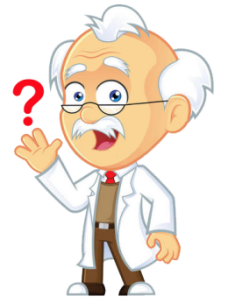 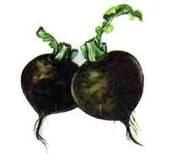 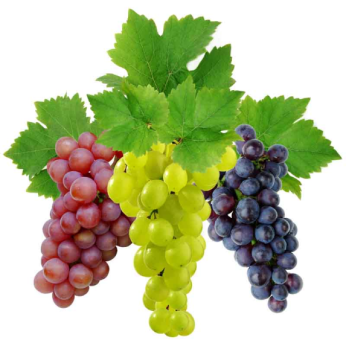 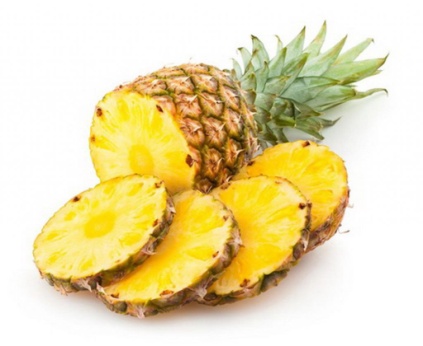 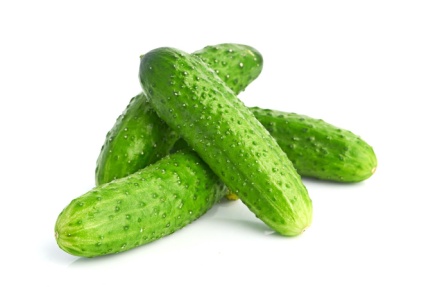 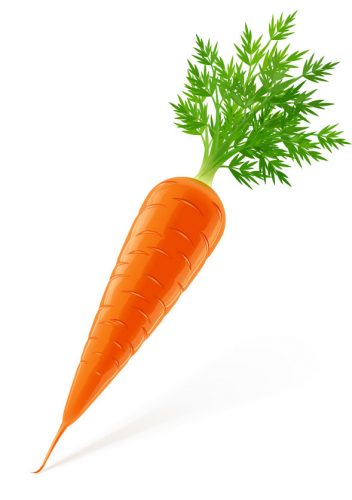 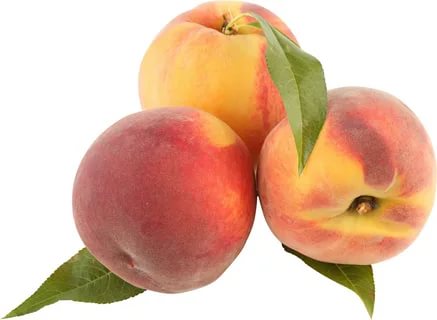 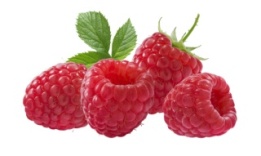 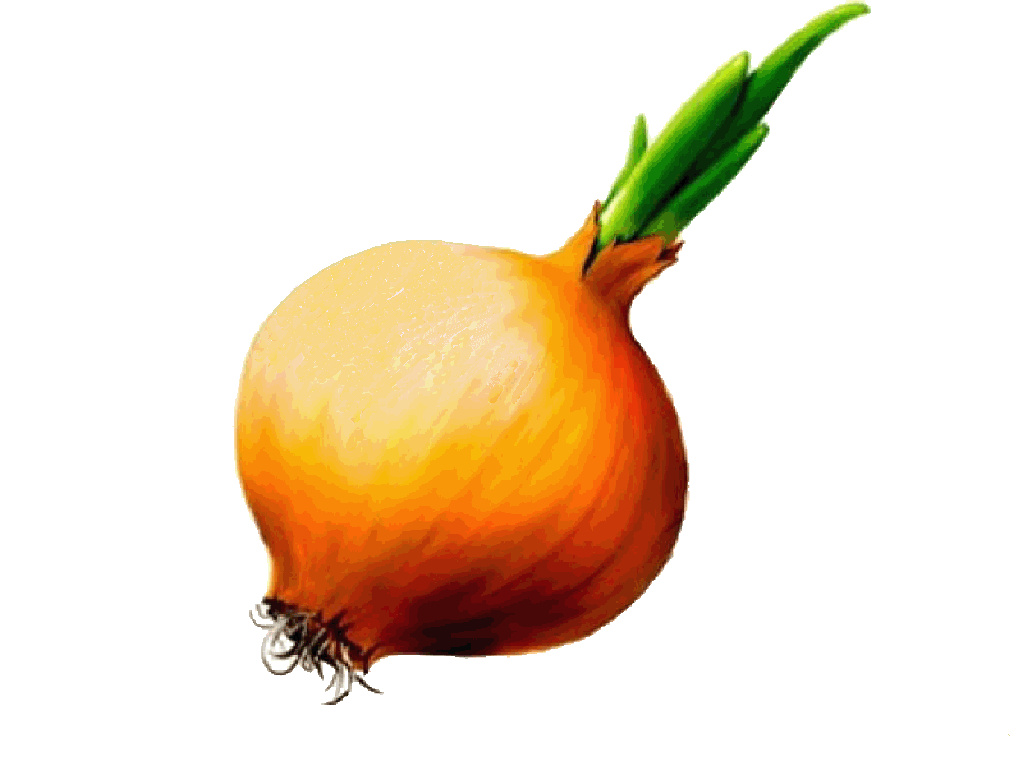 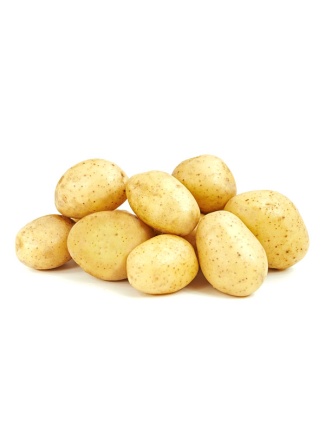 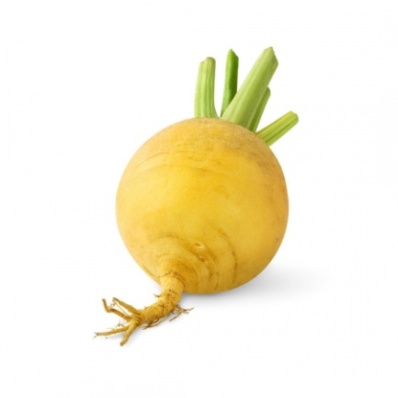 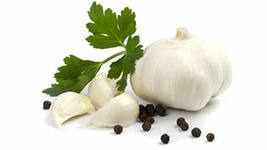 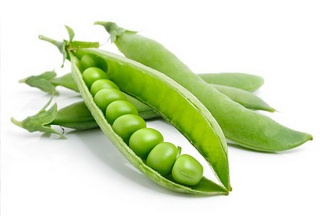 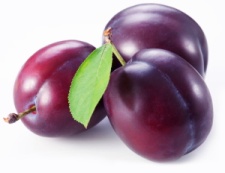 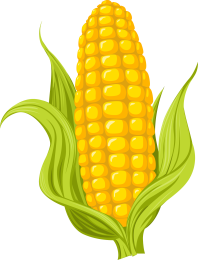 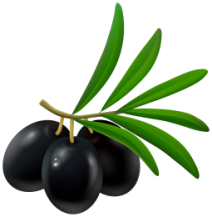 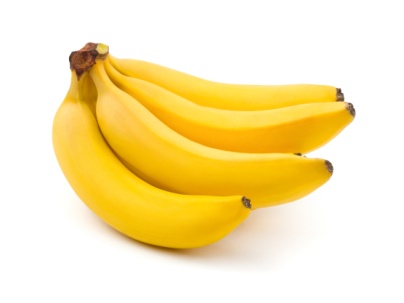 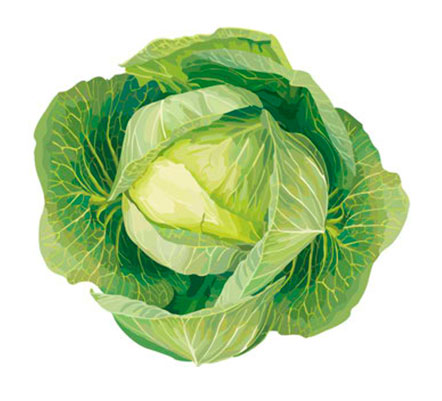 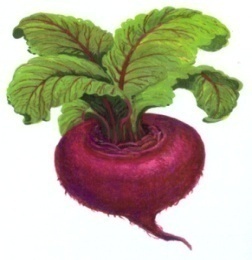 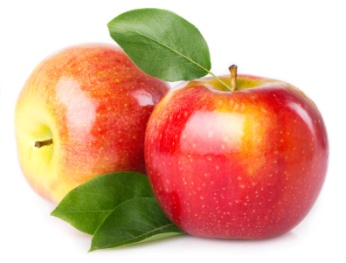 ОТГАДАЙ РЕБУСЫ И УЗНАЙ, 
ЧТО ЕЛИ В ДРЕВНЕЙ РУСИ 
ДО ПОЯВЛЕНИЯ КАРТОФЕЛЯ И ДРУГИХ ПРИВЫЧНЫХ НАМ ПРОДУКТОВ
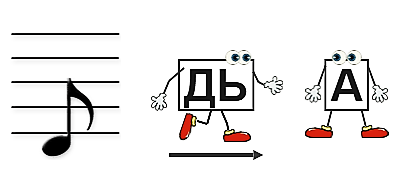 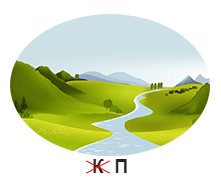 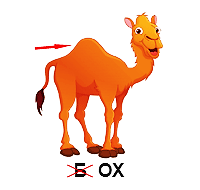 РЕПА
РЕДЬКА
ГОРОХ
ОТГАДАЙ РЕБУСЫ И УЗНАЙ, 
ЧТО ЕЛИ В ДРЕВНЕЙ РУСИ 
ДО ПОЯВЛЕНИЯ КАРТОФЕЛЯ И ДРУГИХ ПРИВЫЧНЫХ НАМ ПРОДУКТОВ
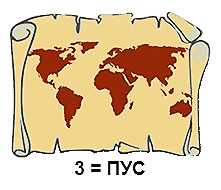 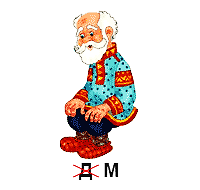 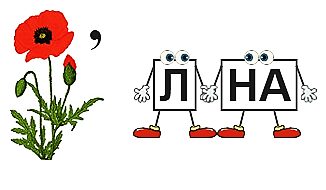 КАПУСТА
МАЛИНА
МЁД